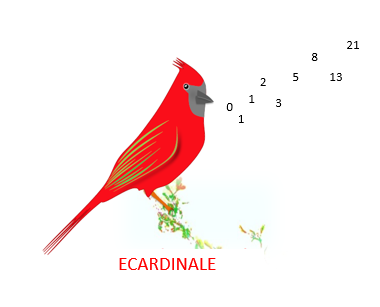 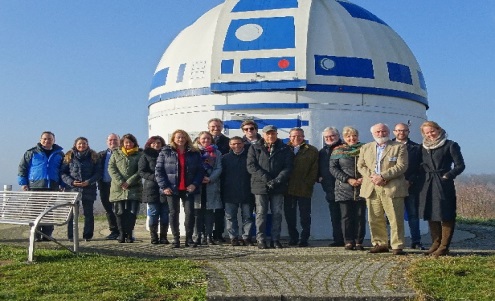 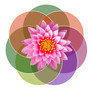 Open European Network for ENTerprise InnOVation in High Value Manufacturing (ENTOV-HVM)AN ENTOV-HVM EDUCATION PROPOSAL TO THEEIT MANUFACTURING TO“ENABLE THE CAPABILITY FOR RAPID DIFFUSION OF INNOVATION FROM IDEATION TO MARKET SATURATION IN HIGH VALUE MANUFACTURING”
Lead Proposal Author: Dr. Oliver Schwabe, Principal Web Weaver, Open European Network for ENTerprise InnOVation in High Value Manufacturing (ENTOV-HVM) on behalf of the University of Padova, oliver.schwabe@innovation-web.eu.   Tel.: ++ 49 (0) 170 9053671
Website: www.innovation-web.eu
Blog: https://open-european-innovation-network.blogspot.com/
Facebook: https://www.facebook.com/groups/2014779865300180/
LinkedIn Group: https://www.linkedin.com/groups/8779542/ 
LinkedIn Company Page: https://www.linkedin.com/company/entov
Researchgate: https://www.researchgate.net/project/Open-European-Network-for-Enterprise-Innovation-in-High-Value-Manufacturing-ENTOV-HVM
Sourceforge: https://sourceforge.net/projects/entov-hvm/ 
Twitter: @owschwabe (#innovationweb)
1
16/03/2020
Aim
ECARDINALE aims to help strengthen Europe's innovation capacity and at fostering innovation in higher education, business and the broader socio-economic environment of the EU by 

helping to disruptively accelerate the value creation from innovations in high value manufacturing ecosystems from ideation to market saturation.

The aim will be achieved by designing, developing, and sustainably implementing

an accredited virtual and open stackable education offering 
of Master level certificate courses
to enable participants to rapidly diffuse innovations related to technology, processes, organizational design and culture
from ideation to market saturation
across the iterative (living) innovation ecosystems of high value manufacturing
as seen from a value network perspective. 

Courses will also be suitable for face-to-face and / or hybrid delivery mechanisms which will subject to separate revenue sharing agreements.

Note: This proposal is aligned to current funding proposals Open European Network for ENTerprise InnOVation in High Value Manufacturing (ENTOV-HVM) – OC-2019-1-23678 (September 2019) and European Knowledge Alliance for Accelerating the Diffusion of Innovation in High Value Manufacturing Ecosystems (ADI-HVM) – 621364-EPP-1-2020-1-UK-EPPKA2-KA (February 2020)
2
16/03/2020
Aspired Results
ECARDINALE aspires to:

qualify at least xxx individuals from industry and higher education to accelerate the diffusion of innovations from ideation to market saturation in high value manufacturing industries,

help create at least xxx (internal and / or external) start-up proposals as the result of a “capstone” course defining and launching a specific innovative venture aligned to EU strategies, and

“jump start at least xxx (internal and / or external) start-up proposals through the “fast track” for entrepreneurs.
3
16/03/2020
Uniqueness
This offering is unique because it

focuses on diffusion of innovation from ideation to market saturation in high value manufacturing

builds on a research based generic narrative of innovation diffusion from a living systems perspective

uses real case studies from industry which are explored with industry representatives,

provides a “fast track” for entrepreneurs to jump start their own projects and

provides an easy to use open source simulation for application in practice.
4
16/03/2020
Planned Courses
The proposal results in a series of stackable Masters-level certificate courses delivered purely online with a duration of six weeks each that are joint-accredited by the university partners of this proposal. Course delivery can be aligned to semester structures of participating universities. Courses will be accredited for 2-3 ECTS each and the overall program will be designed for 60 ECTS potentially leading to a joint-accredited Erasmus Mundus Master of Arts degree. A “fast track” program is provided for participants bringing their own start-up / scale-up for acceleration – potential participants are subject to a separate application and vetting process.
Potential Foundation Courses (“*” are “Fast Track” Courses)

F-1: Principles, Orchestration and Acceleration of Innovation Ecosystems (Lead: ENTOV-HVM)*
F-2: Innovation Ecosystem Strategy (Lead: ENTOV-HVM)
F-3: Innovation Ecosystem Finance and Accounting  (Lead: ENTOV-HVM)
F-4: Innovation Ecosystem Management  (Lead: ENTOV-HVM)
F-5: Innovation and the Arts in Manufacturing Innovation (Lead: Maynooth University, Ireland)
F-6: Design Principles of Innovations for Rapid Diffusion from Ideation to Market Saturation. (Lead: TU Berlin, Germany)*
F-7: Innovation Ecosystem Simulation, Monitoring and Forecasting (Lead: ENTOV-HVM)*
F-8: Key Methods: Experimental Innovation (Lead: Maynooth University, Ireland)
F-9: Key Method: Contamination Labs (Lead: University of Padova)
F-10: Method: Applied Drama (Lead: Kaunas University)
F-11: Risk and Uncertainty Management (Lead: Tuke University)
F-12: Capstone: Start-up / Scale-up Your Own (Internal or External) Business (Lead: ENTOV-HVM)*
Potential Domain Specialisation Courses

S-1: Complex Sales.
S-2: Advanced Manufacturing Technology.
S-3: Advanced Digital Manufacturing Systems.
S-4: Artificial Intelligence.
S-5: Bio-Inspired Manufacturing.
S-6: Block-chain.
S-7: Smart Connected Factory.
S-8: Cybersecurity for Products and Services. (Lead: Vidzeme University of Applied Sciences, Latvia)
S-x: Virtual and Augmented Reality (Lead: Vidzeme University of Applied Sciences, Latvia)
S-9: Digital (Ecosystem) Platforms.
S-10: Digital Supply Chain Integration.
S-11: Scalable Cloud Solutions.
S-x (Further specializations can be requested by business partners).
5
16/03/2020
[Speaker Notes: Innovation Ecosystem Strategy.]
Target Groups
Higher Education Institutions will benefit from the project by:
establishing themselves as the pioneers of accelerating innovation systems in high value manufacturing among national universities, which will help recruiting more and better researchers and students in this emerging field.
co-working with high value manufacturing organizations to meet real needs of the sector and offer innovative and more attractive educational programs.
expanding the research field in the acceleration of innovation systems through more publications and more research leading to greater reputation.
establishing a new educational programme, adapted to the actual challenges and needs detected by and co-created with high value manufacturers themselves which ease its success and sustainability.
gaining greater experience with EU funded research projects.

Manufacturing organizations and their intermediaries will benefit from the project by:
gaining a new learning programme and methodologies to improve staff and ecosystem member development.
creating a better understanding and connecting with their existing and potential markets.
learning more about European challenges, common points and opportunities in relation to high value manufacturing.
implementing and using the research findings to disruptively accelerate their innovations from ideation to market saturation.
6
16/03/2020
Draft Business Model
This project will generate intellectual capital in the form of course contents.

Course content will be hosted by xxx. Course content will be maintained by xxx.

Authors of course content will receive a flat fee for creating courses and provide the courses under Creative Commons by Attribution only license to the funding organization.

The funding organization will publish all course content as self-paced unaccredited independent learning courses under a Creative Commons by Attribution only license.

The funding organization will provide proposal partner universities with a 36 month license to deliver all courses without cost. After 36 months a license fee of xxx will be paid to the funding organization per course participant.

Proposal partner universities will be required to use facilitators trained by the project for course delivery. Facilitators will be paid a flat fee based on the number of participants for each course delivered. After project end facilitator training will be provided by xxx at a fee of xxx.

All proposal partners are permitted to market and deliver courses without accreditation in return for a fixed percentage of revenue gained.
7
16/03/2020
Work Packages
8
16/03/2020
Core-Activity Team
9
16/03/2020
Extended Activity Team
Extended Support Team

Eurecons Förderagentur GmbH (Country: DE. Acronym: EC. PIC: 905058792, SME – Consulting). Supports launching capstone projects.
Eurofocus International Consultants Ltd. (Country: DE. Acronym: EF. PIC: 996802071, SME – Innovation Research). Expert for innovation ecosystems and online course design and delivery.
ed-Media (Country: DE. Acronym: EM. PIC: 897137578, SME – Communications & Marketing). Expert in online content design and online course administration.
Riga Technical University (Country: LV). Acronym: RU. PIC: 999920718, Higher Education). Expert in delivery and effectiveness evaluation of online course deliveries.
Vidzeme University of Applied Sciences (Country: LV. Acronym: ViA. PIC: 969022726, Higher Education). Expert in Cybersecurity and Virtual/Augment Reality.
Vilnius University (Country: LT. Acronym: VU. PIC: 999893170, Higher Education). Expert in integrating humanities with STEM innovation approaches.
Kaunas University of Technology (Country: LT. Acronym: UK. PIC: 999844961, Higher Education). Domain expert in integrating humanities with STEM and AI based innovation approaches.
University of Luxembourg (Country: LU. Acronym: UL. PIC: 999878620, Higher Education). Domain expert in manufacturing ecosystems and living labs.
Entovation International Ltd. (Country: USA. Acronym: EI. PIC: 897107993, SME – Consulting). Expert in knowledge innovation.
Edelweiss Connect GmbH (Country: CH. Acronym: EW. PIC: 993226069, SME – Consulting). Expert in community building.
Pasher & Associates (Country: IL. Acronym: EP. PIC: 983984394, SME – Consulting). Expert in community building.

Potential business partners from the ENTOV-HVM Network are:

Rolls-Royce Germany (Country: DE. Acronym: RRD. PIC: 999945356, Industry – Aerospace). 
GB Innovation Ltd. (Country: IE. Acronym: GB. PIC: 897249904, SME – R&D). 
Baladi Ltd. (Country:  IS. Acronym: BA. PIC: None, SME – Food Manufacturing).
Aristoncavi (Country: IT. Acronym: AC. PIC: None, Industry – Cable Manufacturing). 
Airholding - Embraer Research and Technology Europe (Country: PO. Acronym: AH. PIC: 898696271, SME - Aerospace). 
BERD (Country: PO. Acronym: BE. PIC: 912009521, SME – Civil Engineering). 
Exceuticals (Country: PO. Acronym: EX. PIC: 897313827, SME – Pharmaceuticals). 
Volvo Lastvagnar AB (Country: SE. Acronym: VL. PIC: 998813269, Industry – Automobile). 
Ausys Automation Systems (Country: SK. Acronym: AA. PIC: 909013773, SME – Robotics). 
Sabanci University (Country: TU. Acronym: SU. PIC: 999856892, Higher Education / Manufacturing). 

Final core and extended team partners will be adding one new manufacturing company each.
10
16/03/2020
Estimated Costs
11
16/03/2020
Industry Case Study Example: “Winning the Bid” – A Previous Success Story
P
P
Manufac-turer
Budget Allocator
P
P
€
P
7. Marketing
11. Request
P
P
P
P
P
P
P
P
LEGEND
8. Interest
15. Payback
P
Role
P
Change Champions
Greybeards
12. Funding
P
P
P
P
P
P
Tangible Deliverable
P
14. Methods & Systems
Implemen-ters
P
10. Proposal
14. Service
13. Payment
P
P
P
Intangible Deliverable
P
P
P
1. Challenge
Person(s)
P
Subject Matter Experts
P
P
3. Guidance
9. Lead
P
P
P
Solution Designers
2.  Exploration
P
P
P
6. Opportunity
P
P
5. Solution
5. Value
4. Context
6. Value
A manufacturing facility located in Singapore was faced by the challenge to rapidly implement new manufacturing methods and supporting digital systems. The facility was able to significantly reduce the costs of their estimate for producing a new part, win the contract and then effectively deploy the needed changes throughout the complete facility in three months. The above map is a high-level description of the innovation web which enabled that successful change. The map closely follows the narrative for the generic diffusion of innovation (see https://open-european-innovation-network.blogspot.com/2020/01/the-narrative-for-generic-diffusion-of.html) with the primary differences being: (a) in step 4 the “prototype” is actually a transformation plan (b) the role of “user” is now the role of “manufacturer” (c) the role of “researcher” is now the role of “subject matter expert (e) the role of “thought leader” is now the role of “greybeard” (f) the role of “innovator” is now the role of “solution designer” (g) the role of “marketeer” is now the role of “change champion” and (h) the role of “funder” is now the role of “budget allocator.
4.Transforma-tion Plan
4. Idea
12
16/03/2020
[Speaker Notes: The Narrative for Generic Diffusion of Innovation

This living systems map represents a simple generic narrative for the diffusion of innovations. The narrative is applicable for all types of innovations and is distilled from a wide spectrum of research results and contemporary work-flow structures in industry. The narrative serves as a baseline for starting exploration on the nature and behavior of difussion of innovations to then provide the foundation for determining actionable interventions which can disruptively accelerate it. The narrative describes the key roles and exchanges involved from ideation through research triggered by a challenge from users to investment payback to the supporting investor. Roles are shown in grey shaded oval shapes. Tangible deliverables are shown in green shaded boxes. Intangible deliverables are shown in blue shaded boxes. An individuals transacting exchanges are shown in orange shaded ovals. Exchanges are shown by directed arrows leading from the person of origin to the person receiving the deliverable. Blue shaded boxes represent the starting sequence of the research methodology which will be adapted as research progresses. Detailed narratives underlying this simplied narrative can be found at (a) the research web https://open-european-innovation-network.blogspot.com/2019/06/exploring-first-innovation-web-research.html (b) the socialisation web https://open-european-innovation-network.blogspot.com/2019/06/exploring-second-innovation-web.html (c) the market validation web https://open-european-innovation-network.blogspot.com/2019/06/exploring-third-innovation-web-market.html and (d) the commercialization web https://open-european-innovation-network.blogspot.com/2019/06/exploring-fourth-innovation-web.html.

This posting is the first of a series of postings which develops the research method of the project proposal „European Knowledge Alliance for Accelerating the Diffusion of Innovation in High Value Manufacturing Ecosystems (ADI-HVM)”. The next posting will conduct an exchange analysis of this exemplary narrative. In parallel industry works-shops will be launched to continue validation of the narrative and make adjustments as necessary.

The narrative starts with researchers receving an intangible challenge from users. Users may be located in any phase of the diffusion of innovation curve. Receiving may hereby be the result of a purposeful interaction or simply the awareness of a challenge faced by users. Researchers will then typically explore the challenge in collaboration with a thought leader in the relevant space and, based upon guidance and knowledge received develop an idea with corresponding context explanation and tangible prototype which is shared with innovators. Innovators transform the input from researchers into a potential tangible solution for the users accompanied by an intangible explanation of why and how this solution can generate value. The solution and the value proposition are transacted with sellers. The sellers shape the solution and value proposition into a tangible opportunity and specific opportunity related value proposition to then transact it with the marketeers. Marketeers are then responsible for marketing the solution and value proposition to the users in order to initially generate an intangible expression of interest which the marketeers convert into a tangible lead that is passed to the sellers. Based upon the lead received, the sellers will submit a tangible commercial proposal for purchasing the solution to the users. Upon receiving the proposal the users will request funding from the investors who (in the perfect case) respond by providing the needed funding to the users which is then used as payment to the solution to the sellers. Upon receiving payment the sellers provide the tangible product for the solution and the relevant intangible services to the users. Users then apply the product and service to resolving the challenge initially issued to the researchers and then provide payback to the investors in return for the funding provided.

A video showing the sequential transactions is available here - https://youtu.be/jGAgJGaht-I. Note that the speed of the video can be adjusted in YouTube as desired.

If you are interested in learning more please visit us at www.innovation-web.eu, our LinkedIn Group at https://www.linkedin.com/groups/8779542/, our blog at https://www.innovation-web.eu/entov-hvm-blog, our Researchgate project page at https://www.researchgate.net/project/Open-European-Network-for-Enterprise-Innovation-in-High-Value-Manufacturing-ENTOV-HVM and our Facebook page at: https://www.facebook.com/groups/2014779865300180/. You can also follow us via Twitter: @owschwabe (#innovationweb) and the LinkedIn Group page https://www.linkedin.com/company/entov.]
References
ENTOV-HVM Sourceforge Project (https://sourceforge.net/projects/entov-hvm/ ) – The download section contains extensive toolsets for exploring and serving innovation webs from a  more generic value networks perspective.
ENTOV-HVM Blogsite (https://open-european-innovation-network.blogspot.com/) – The blog contains extensive posts describing innovation systems, in particular (a) The Living Systems Molecule https://open-european-innovation-network.blogspot.com/2019/12/the-living-systems-molecule.html (b) The Narrative for Generic Diffusion of Innovation https://open-european-innovation-network.blogspot.com/2020/01/the-narrative-for-generic-diffusion-of.html  (c) Research Web https://open-european-innovation-network.blogspot.com/2019/06/exploring-first-innovation-web-research.html (d) Socialization Web https://open-european-innovation-network.blogspot.com/2019/06/exploring-second-innovation-web.html (e) Market Validation Web https://open-european-innovation-network.blogspot.com/2019/06/exploring-third-innovation-web-market.html (f) Commercialization Web (g) https://open-european-innovation-network.blogspot.com/2019/06/exploring-fourth-innovation-web.html  (g) ADI-HVM One Page Overview – the Living Innovation System and the DNA of the Idea  https://open-european-innovation-network.blogspot.com/2019/11/adi-hvm-one-page-overview-living.html 
ENTOV-HVM Website (https://www.innovation-web.eu) – The  literature and download sections contain extensive additional resources and guidance.
ENTOV-HVM LinkedIn Group (https://www.linkedin.com/groups/8779542/) – This group of highly passionate web weavers may be helpful in giving subject matter guidance to your explorations.
13
16/03/2020